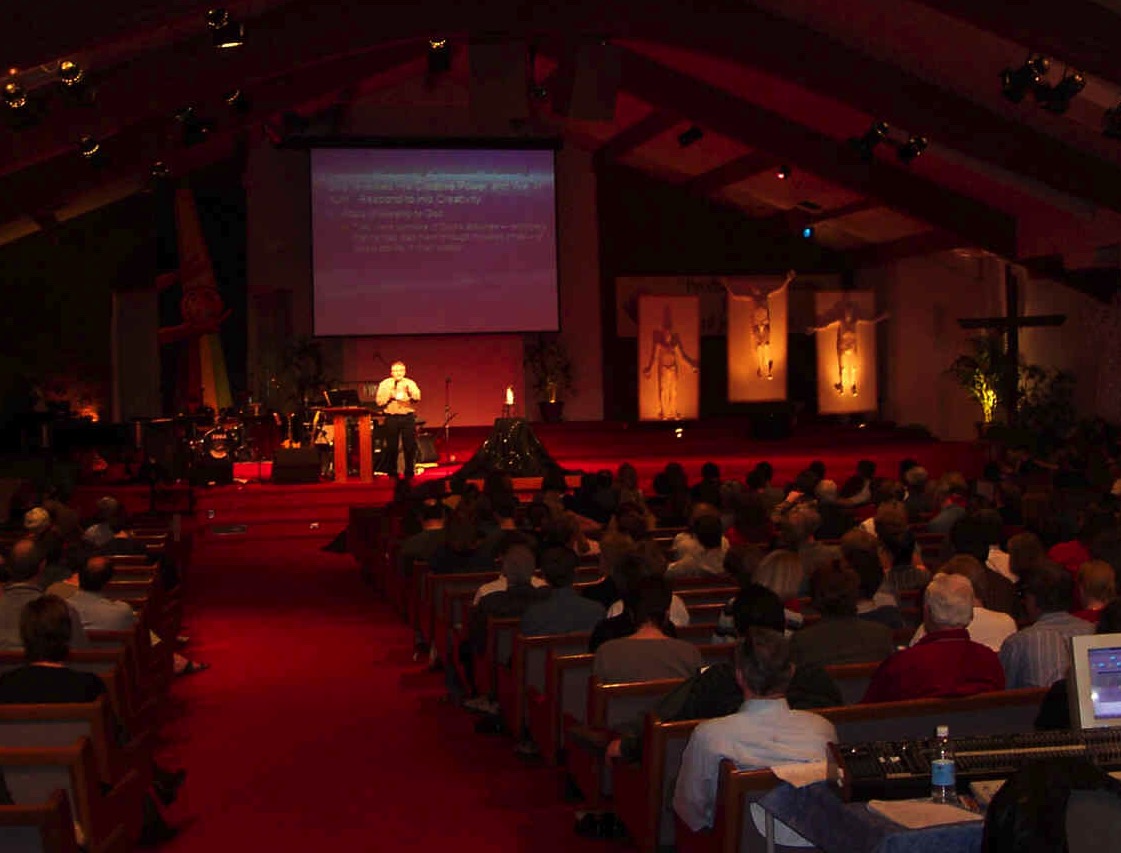 Din maraa padbo Kawicham dinron
3
Kawibo
Wangtang rabo bam
Kamkungbo 
Nthaiting tadnabo jai ali
Dr. Rick Griffith, Singapore Bible College
BibleStudyDownloads.org
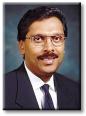 Ariak pabo maniu kasiabo
Nthainai gu ariak pa boga nde niu para thiu jiu nang tu nkha khai lo?
Nang nde gu maniu ni bo bam lo?
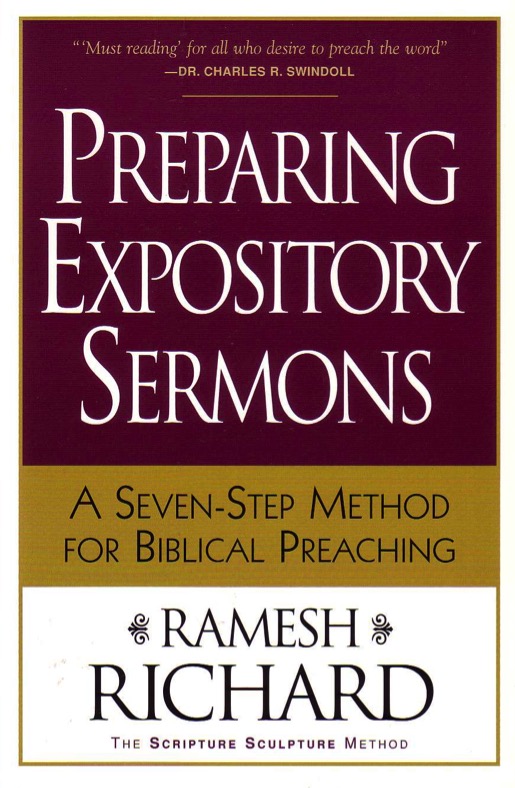 Kadinbo Din maraa pad ra Kadincham
Chania pakak pathak  masanbo kawicham dinron bo ga
251 (cf. 27-28)
Kadinbo Din maraa pad tacham paorun bo tadkiubo thak
Gasu Ramesh Richard, kadinbo din maraa pad tacham paorun
Tacham
Ariak
5 lunibo nkingmainiu kenkak
Nawa
Sum muikhang
         rabo maniubo
Kamaruang bogu pageng
CPT
CPS
namalung
3.2 Maning masuk
makum
6 Tacham dinbo makum
7 Tacham din 
bo pariang
8 Masan siak
9 Pisikhai/Loibo
Palun jai
Palun jai
3.1 Maning Masuk 
      pariang
Naraku
Ariak pabo
2 Phuimui ariak
Dinronbo
Nachia
10 MSS &
    Paorunbo
1 Ariak kadabo
Kaka bo ariak len 10  pakak khoipad Haddon Robinson, Masanbo Kawicham dinrun
Dr. Rick Griffith • Singapore Bible College • BibleStudyDownloads.org
[Speaker Notes: This diagram on page 251 shows how to prepare a sermon based on one passage, going from text to sermon. Ramesh Richard compares this to the human body, which starts on the outside (flesh) with words of the text and ends up back on the outside but with words of the speaker. Between these points must come an outline on which to hang these words, whether it be the structure of the text or of the sermon. The heart controls or pumps the flow of blood and should sum up the entire text/sermon, whereas using the brain helps us see the purpose of the EI (CPT) converted to the MI (CPS) to give direction to the message in terms of what to explain, prove or apply (3 Developmental Questions). These "body parts" match a parallel structure of the seven steps in the purple blocks. Haddon Robinson teaches a bit more complicated series of 10 steps that start and lead to the same purpose of preaching from the text. A two-page explanation of this 7-step process is on pages 27-28 of the course notes.]
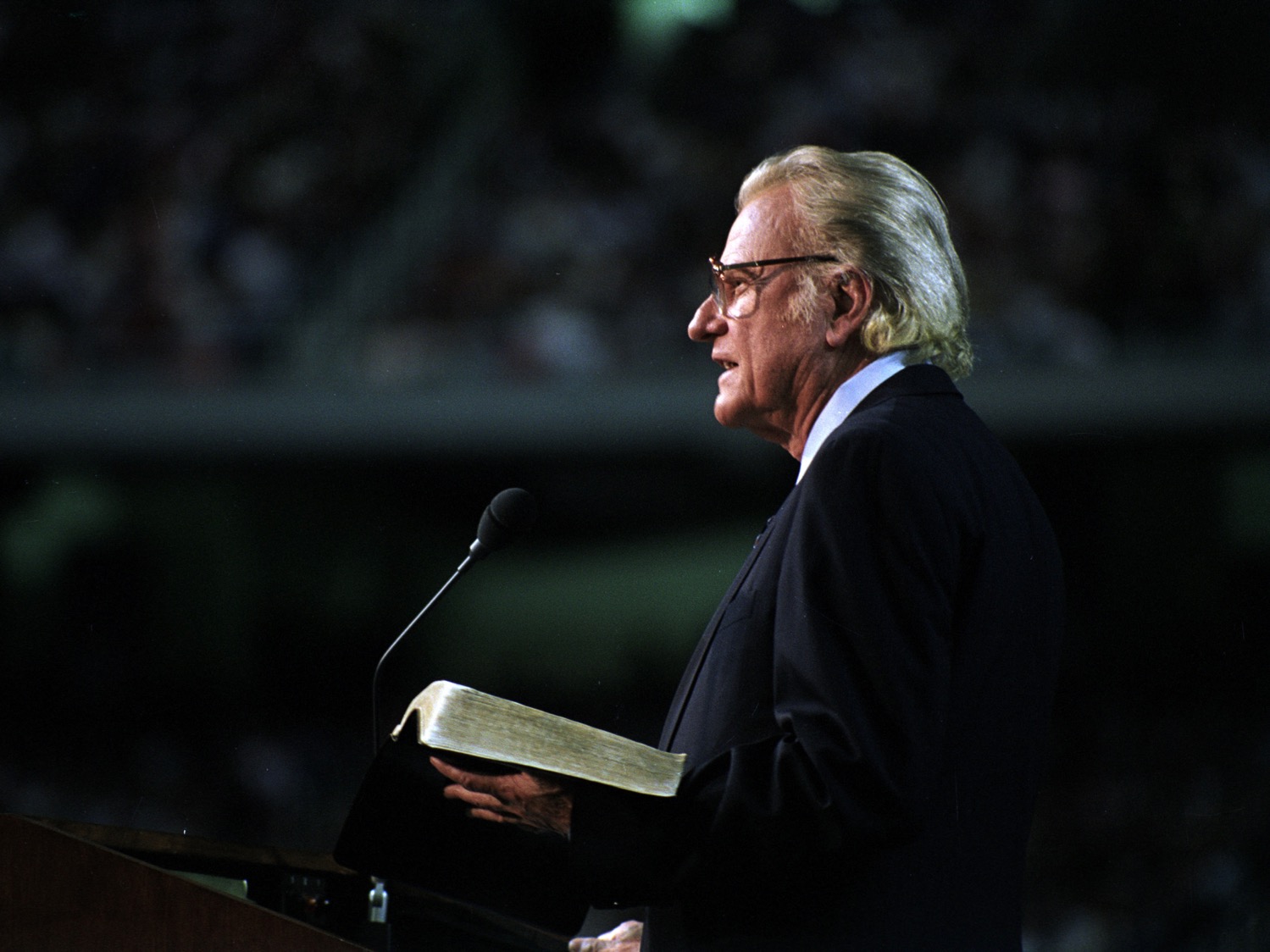 3
Kawibo gu Din maraa pad
Manang makbo
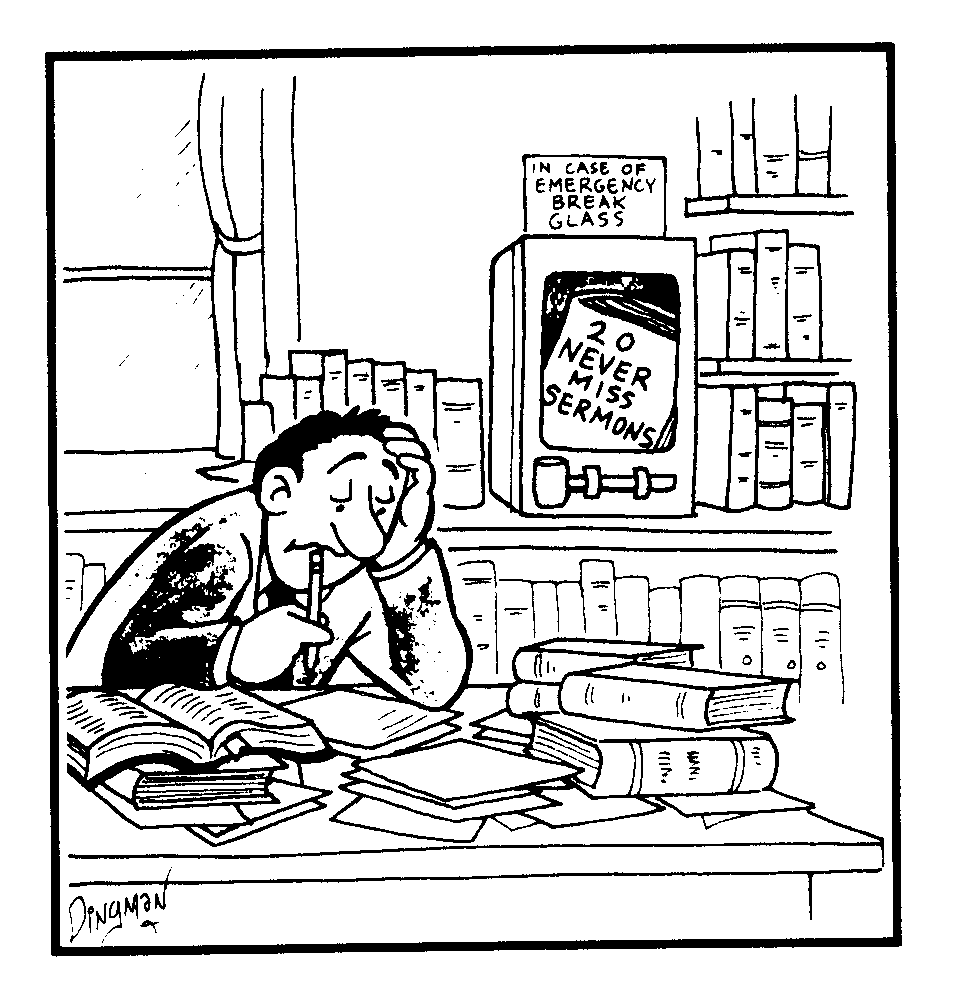 Pu kanangbo ting ga chahiu se kam pang lo
20 kamdu lo  soimak tacham
[Speaker Notes: Translate the two titles]
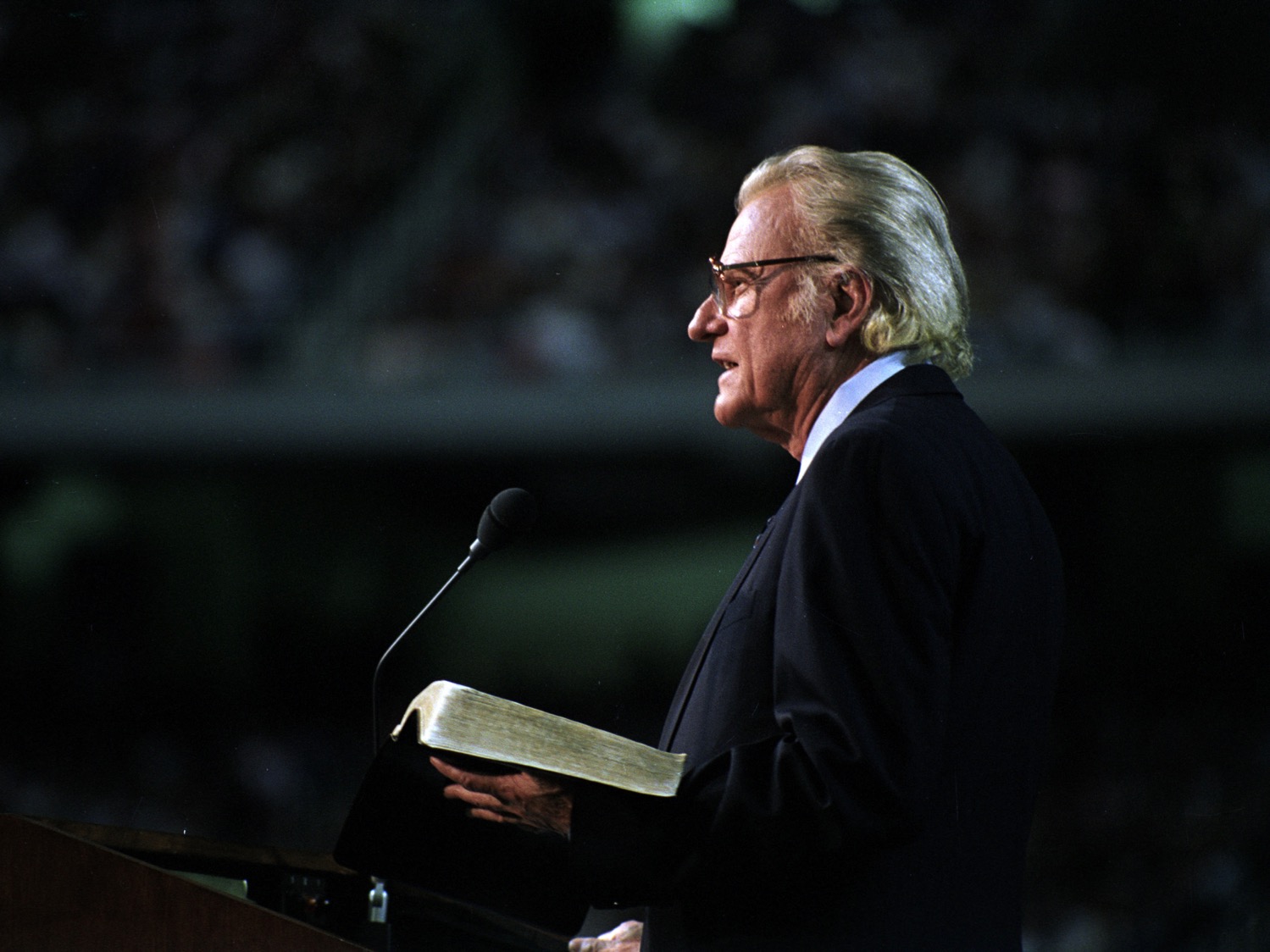 3
Kawibo gu Din maraa padbo
Manang makbo
Tambo ladpui
Machambo
Thin piu rabo
Palun jai
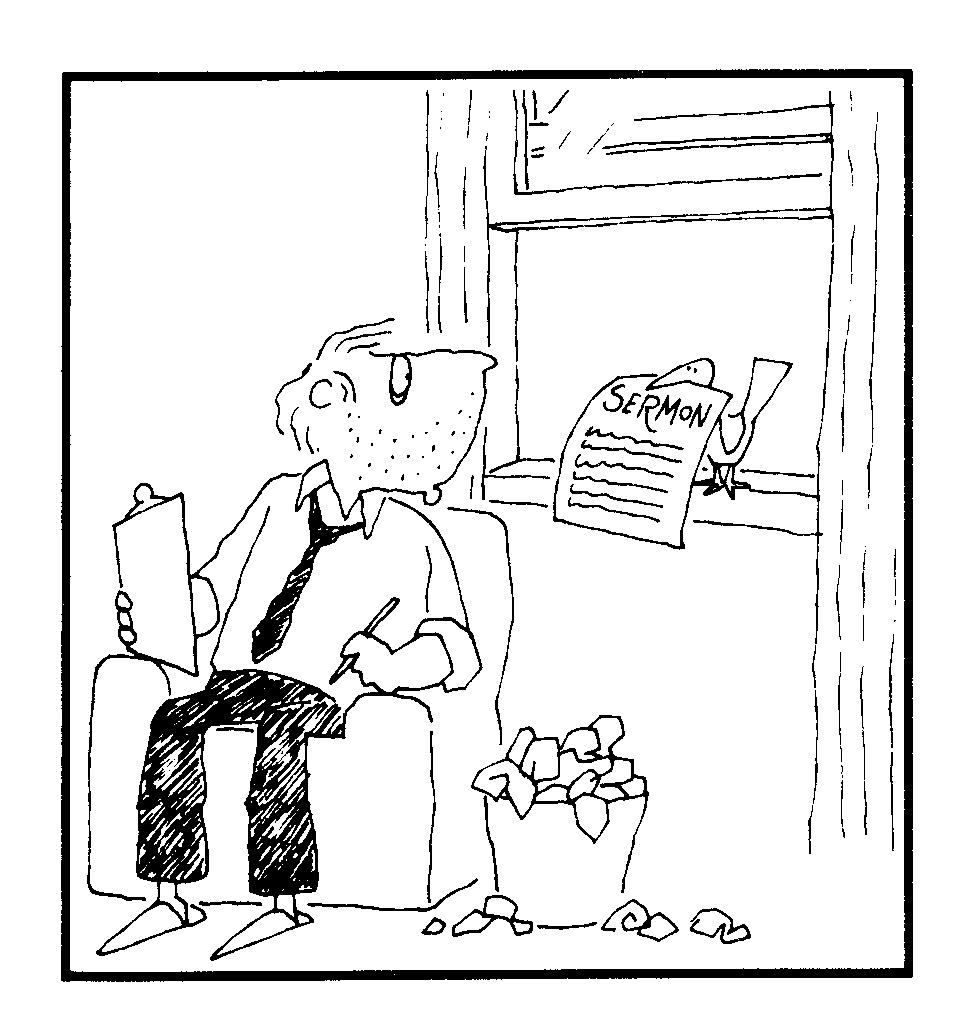 Tacham
Bird Delivery
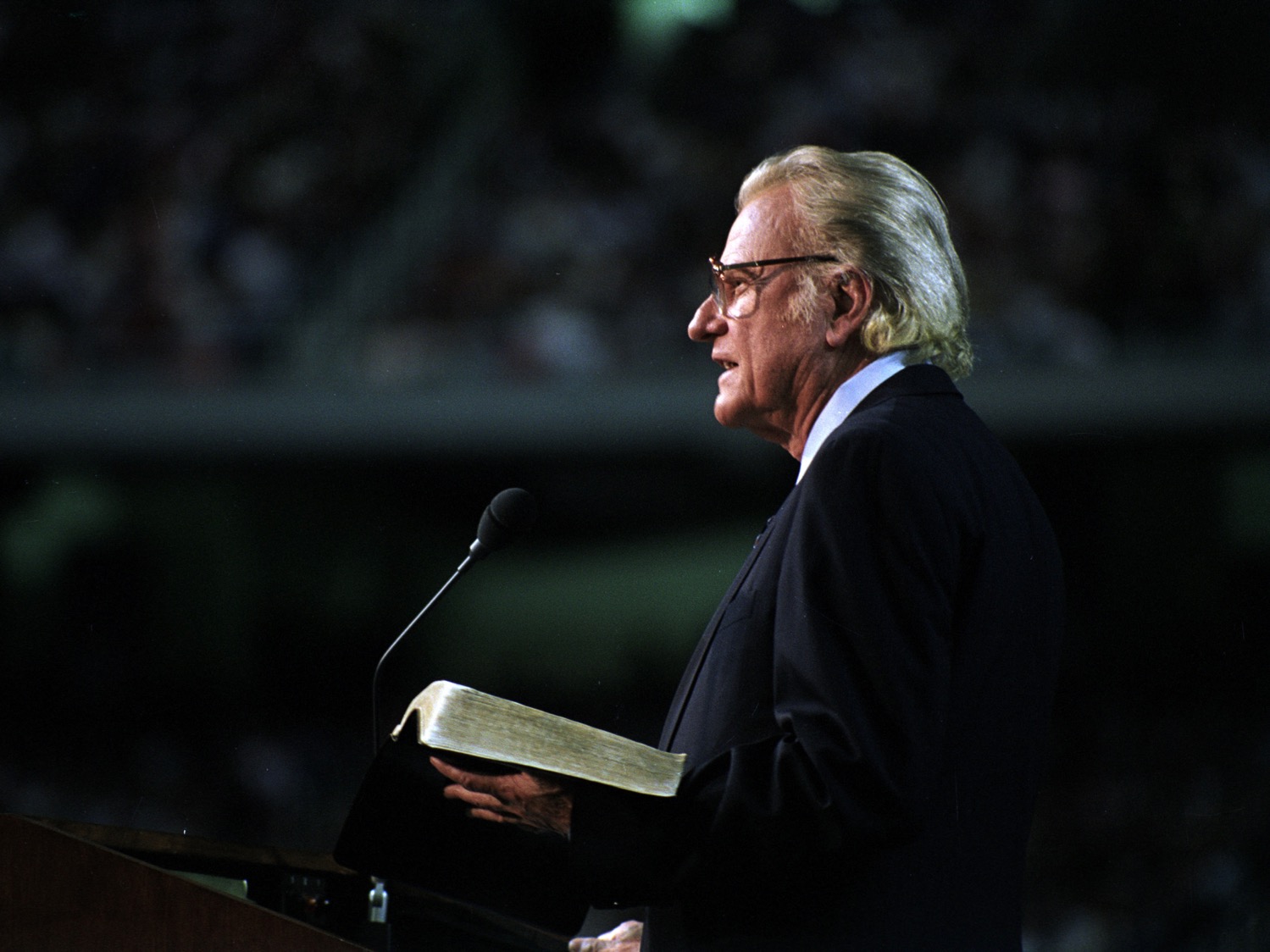 3
Kawibo Din maraa padbo
Manang makbo
Tambo ladpui
Machambo
Thin piubo
Palun jai
Tambo sanaung
Wa khat lin khaibo
Pawan thinsibo
Kawicham dinpou tu mui khai
Kadinkhaibo malummaitu 
Miria leng wibo
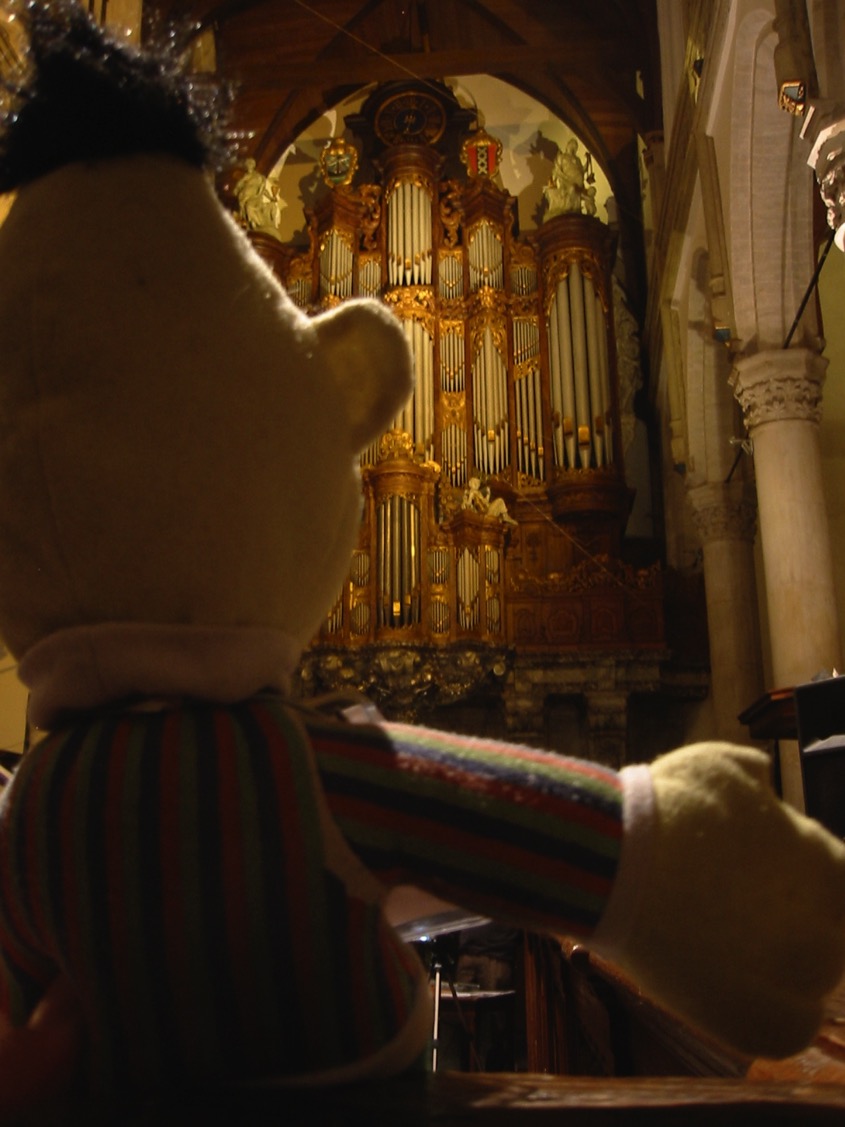 Din maraa padbo  kawicham dinron bose silubo kamsi
Napoi niu di kam lubo!
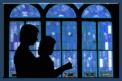 3
Din maraa padbo gu wang tang ra bam
Masanbo lad pou pad bo
Chamai niu lunibo dou khai
Tingwang chunning silen khai
“ BARCLAY MAKSAI BROADMAN?SPURGEON MAKSAI WIERSBE?ROBERTSON MAKSAI KITTEL? PHAIMUIKAKUNG MAKSAI KAWICHAM DINRONBO?CHALUNG KALI MAKSAI LUNGSABO?MASAN BOBAM MAIDUNG TU CHAKHUANG THIU MAKSAI KAWICHAM DIN RON
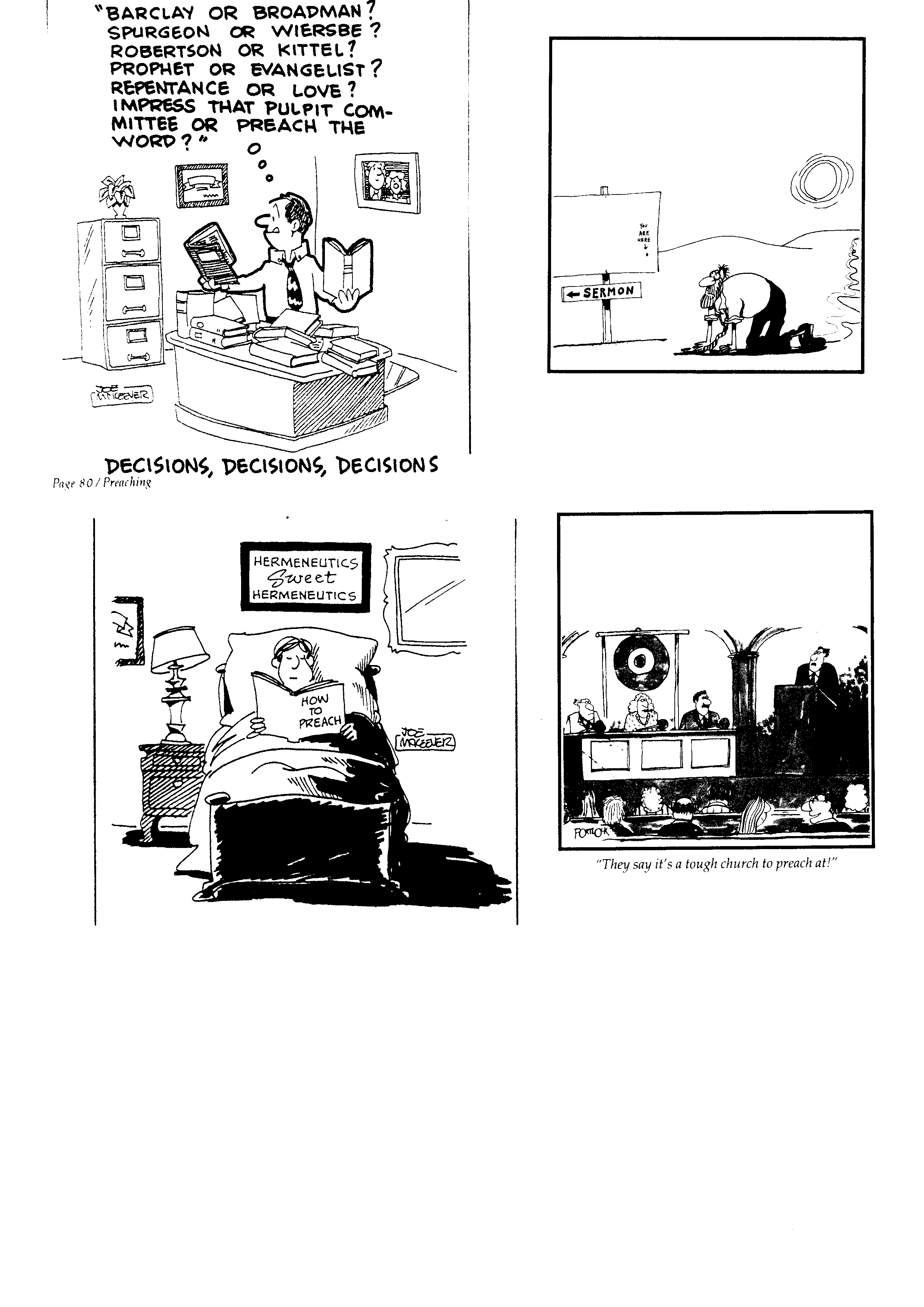 Decisions
CHAPKHAIBO, CHAPKHAIBO, CHAPKHAIBO
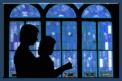 3
Din maraa padbo gu wang tang ra bam
Masanbo lad pou pad bo
Chamai niu lunibo dou khai
Tingwang chunning silen khai
Kachukhai malumtu, Kadinpiubo, & Muikhangbo
Katikhai agu malum lam maksai Tingwang lam ga katibo
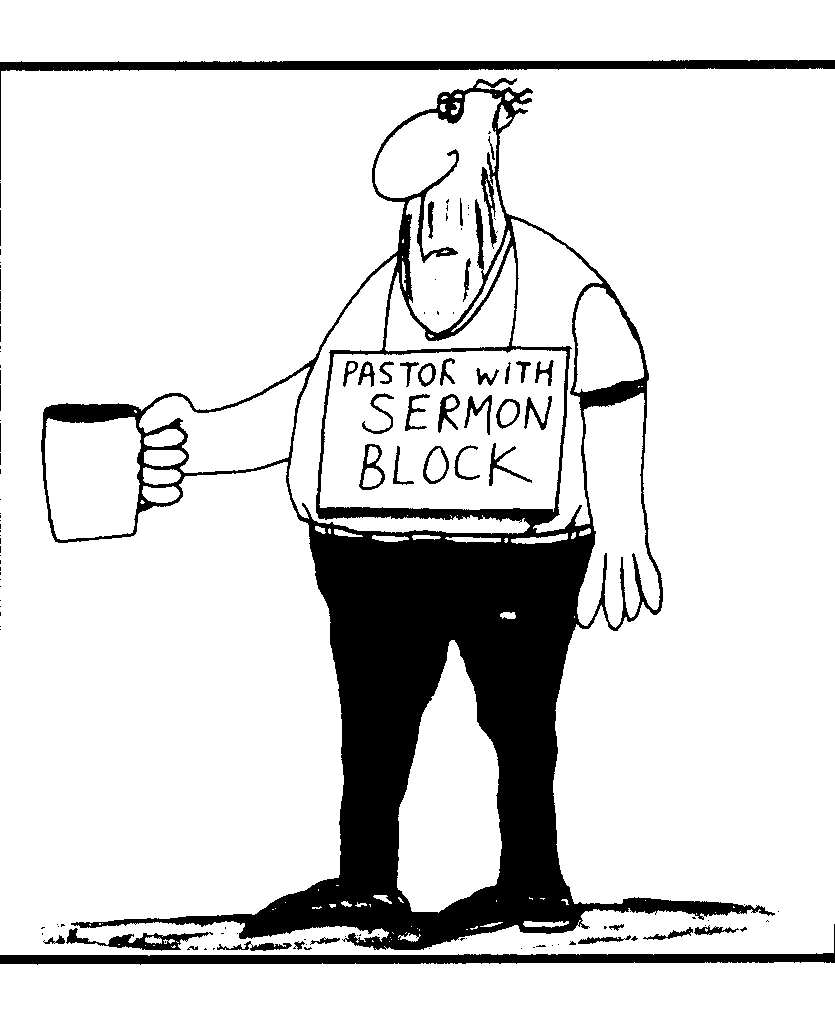 KHRISTA SINGKU GU TACHAM KHAMBO
Sermon Block
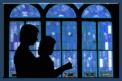 3
Din maraa padbo gu wang tang ra bam
Masanbo lad pou pad bo
Chamai niu lunibo dou khai
Tingwang chunning silen khai
Kachukhai malumtu, Kadinpiubo, & Muikhangbo
Katikhai agu malum lam maksai Tingwang lam ga katibo
Kahumbo Tingwang tu & Pajan tu kam maku khaibo
Nuan se sikhaibo khatdi lungsa khaisan khangbo
4
Kam kungbo Din maraa padbo lam
Ariak kin diang ra 
Dinchali mui bo jai kam ra
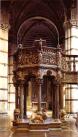 Hermeneutics
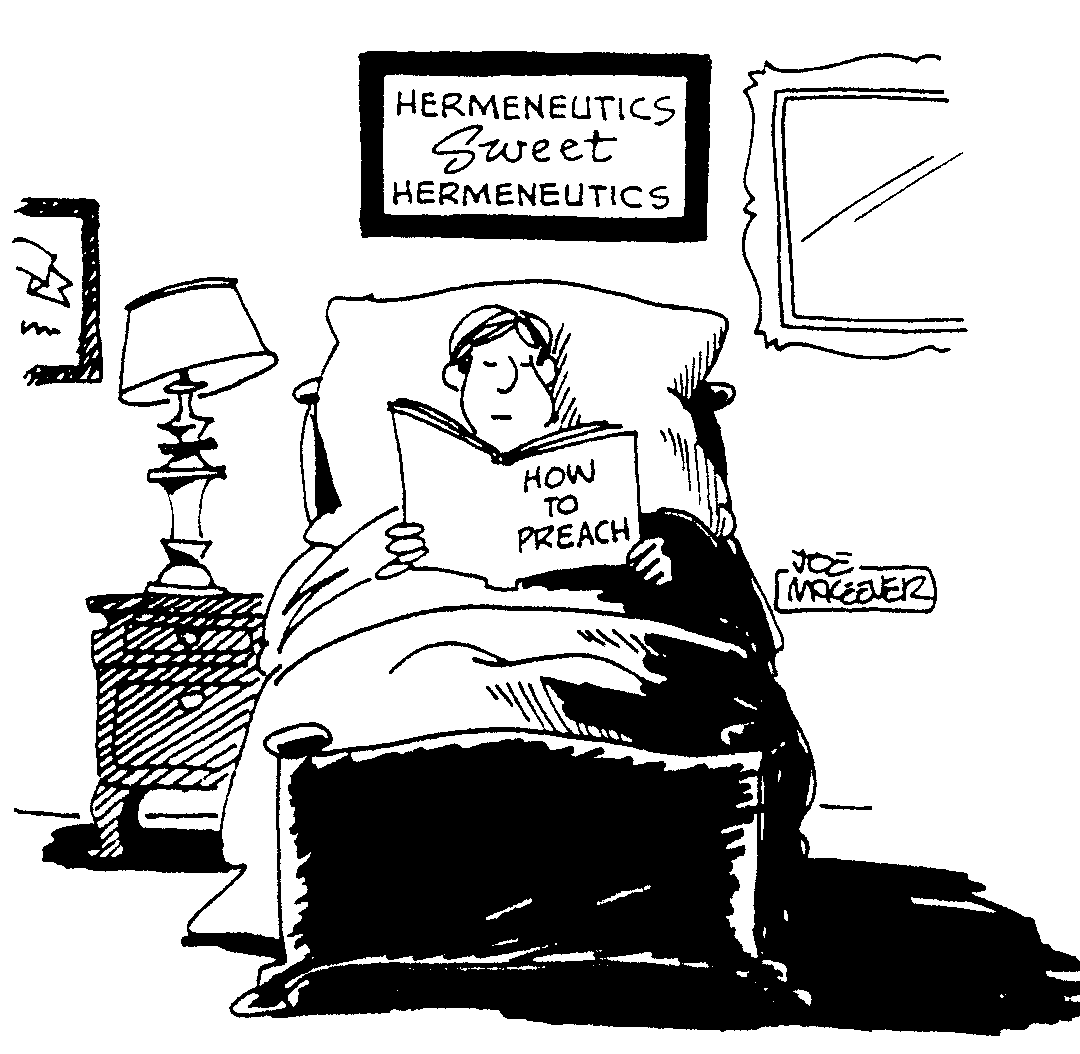 DIN CHALI MUI 
HUMBO
 DIN CHALI MUI
NDE 
TIU
DIN RON RA
4
Kam kungbo Din maraa padbo lam
Ariak kin diangbo jou ra 
Dinchali mui bo jai jou ra
Pawan jeng se jou ra
Ariak roubo jai ali jou ra
Nting sibo jou ra
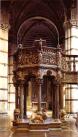 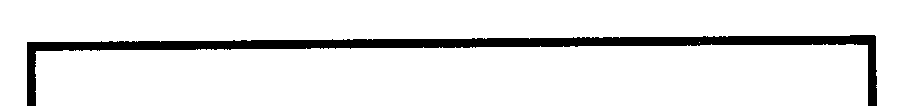 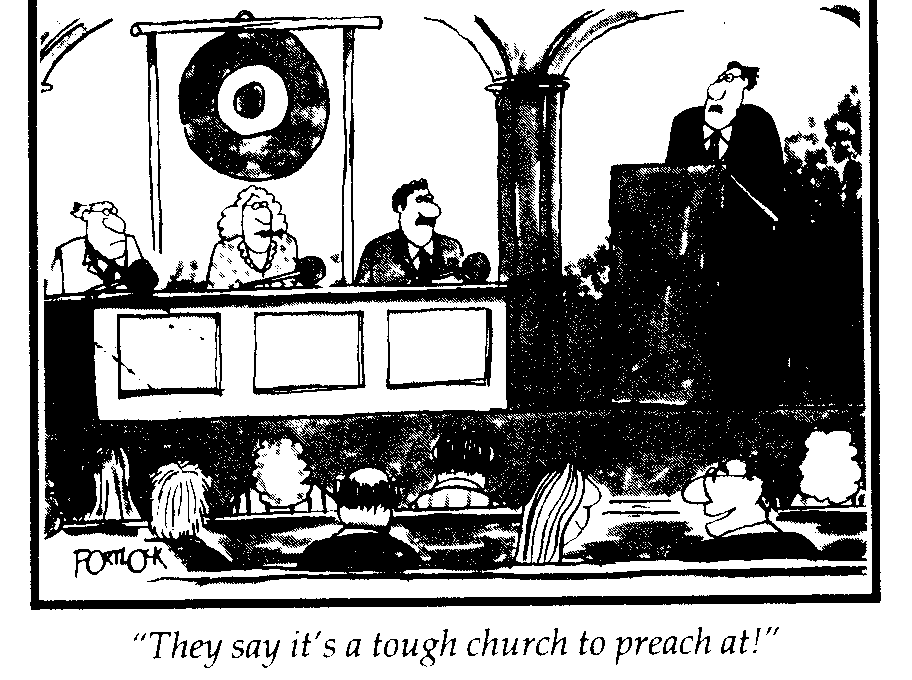 Gong Church
“Paliu din-e haise kamkungbo ladin ra charakiga!"
[Speaker Notes: "The Gong Show" in the USA is known for short acts where a judge can immediately stop the singer or speaker by hitting the gong if the act is too painful!]
4
Kam kungbo Din maraa padbo lam
Ariak kin diangbo jou ra 
Dinchali mui bo jai jou ra
Pawan jeng se jou ra
Ariak roubo jai ali jou ra
Nting sibo jou ra
Para kathiu makum to changam ngou jou ra
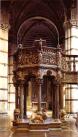 Desert Sermon
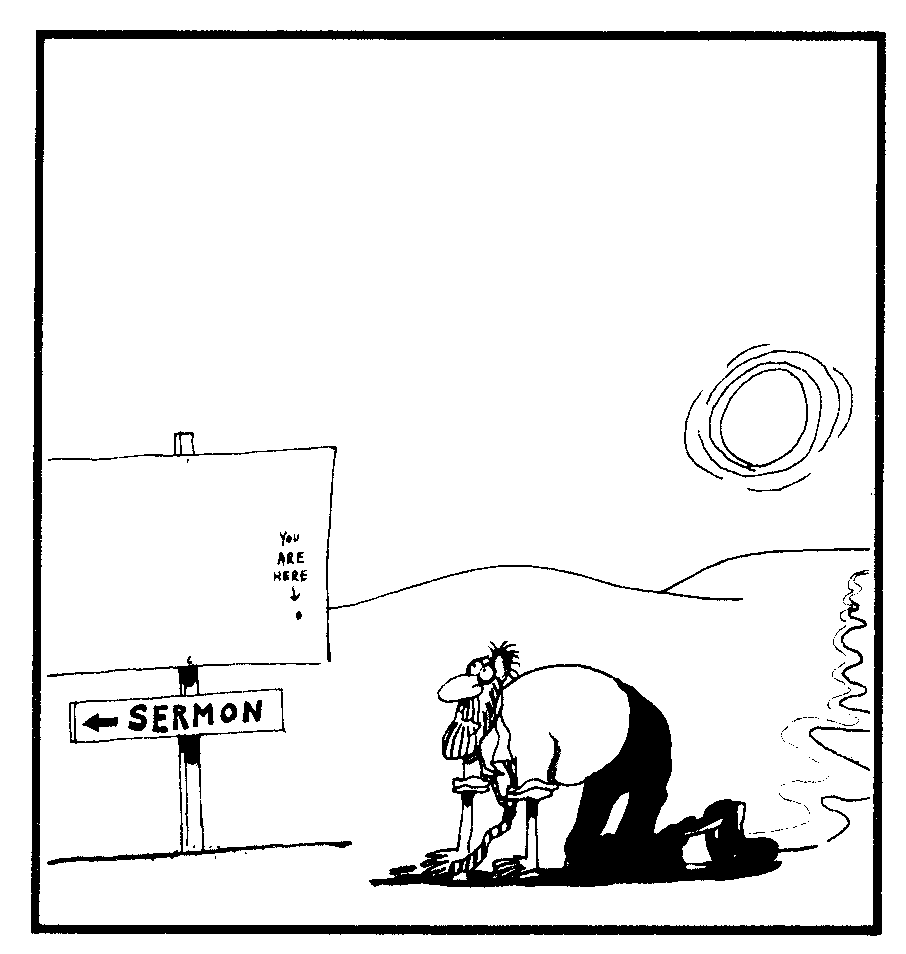 NANG
HAIGA
BAM
TACHAM
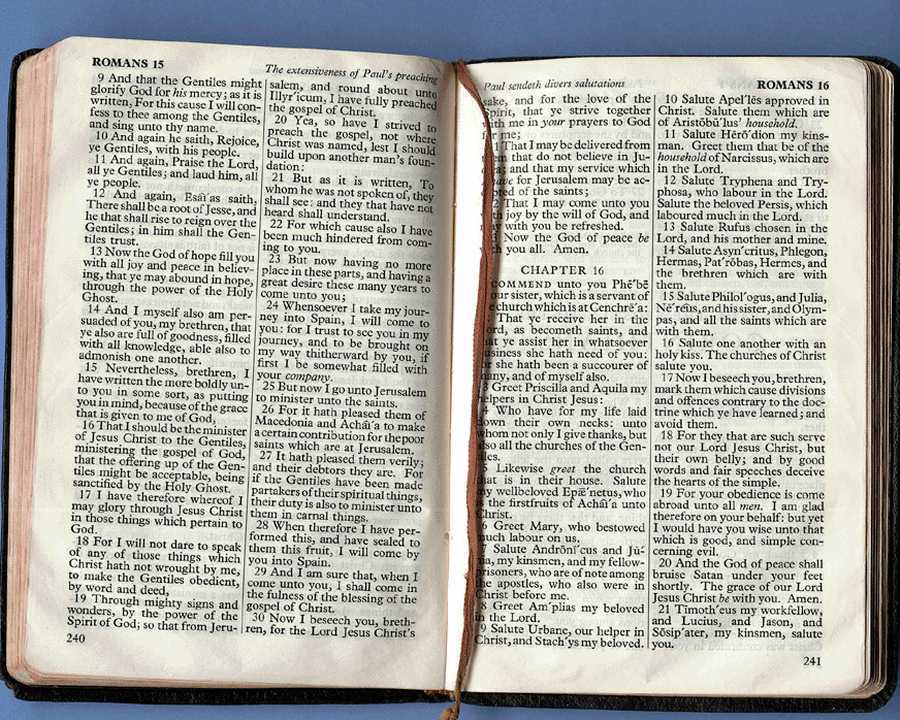 4
Ndetiu bojai ga niu Din maraa padbo kawicham paorun bo se nthai ting nai chamlura?
Ndetiu ja aliu pakak se jutaruang khai ra nda ting nai nthai ting tu ncham jiu tadnalura
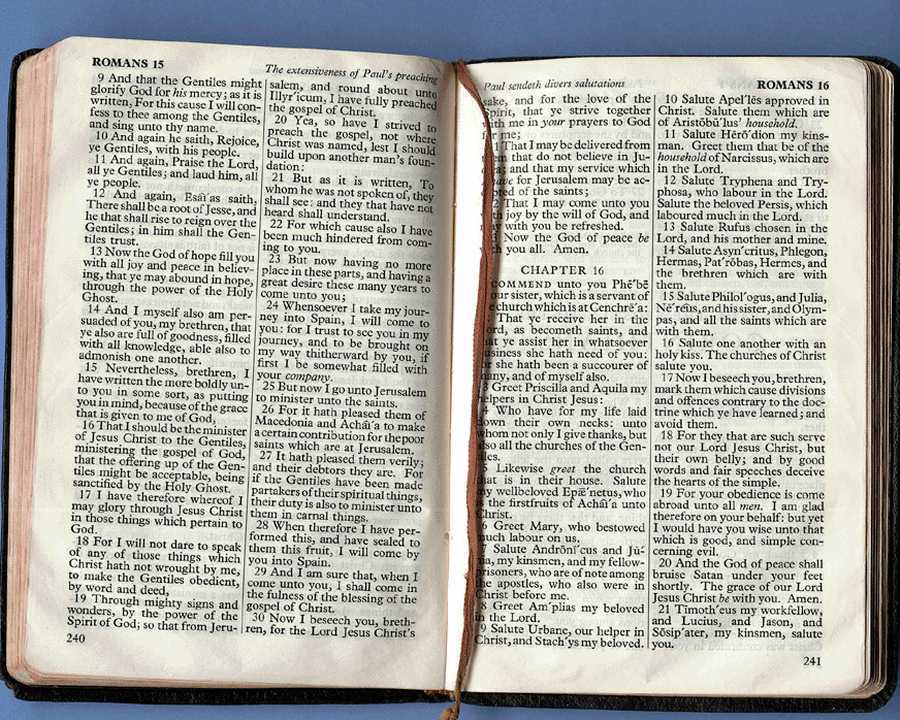 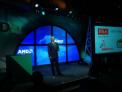 Ndating
Nthaiting
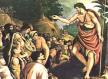 4
Ndetiu bojai ga niu Din maraa padbo kawicham paorun bo se nthai ting nai chamlura?
A.  Sira nia jai ali si muira
Ndetiu?
[Speaker Notes: Tell your neighbor two ideas HOW you can better know your people.]
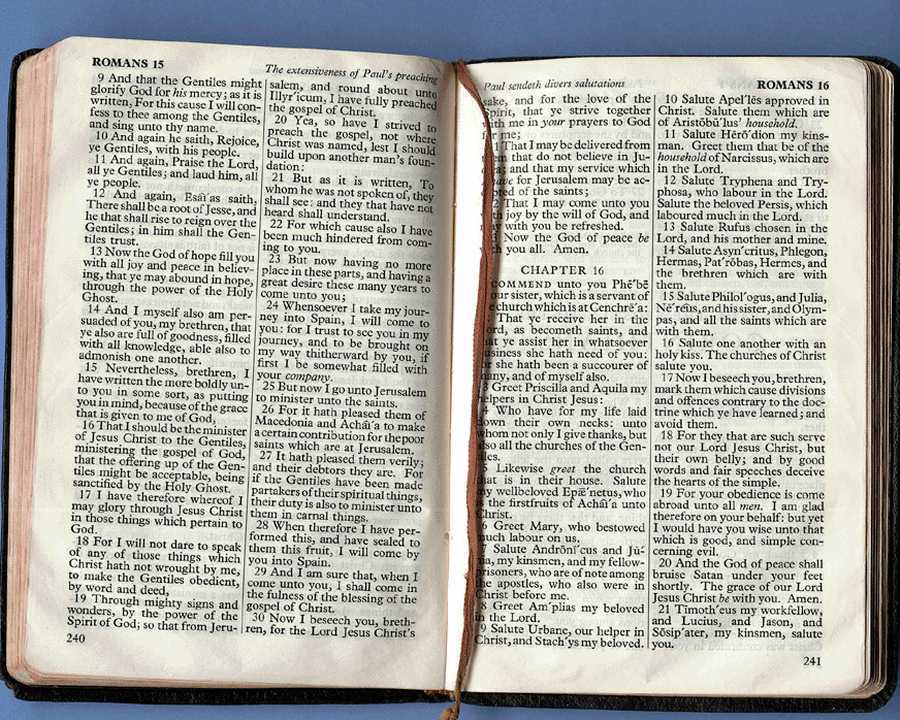 4
Ndetiu bojai ga niu Din maraa padbo kawicham paorun bo se nthai ting nai chamlura?
B.  Kawicham dinronbo se karingting gu thakse niu pamaga kadapadbo majibose.
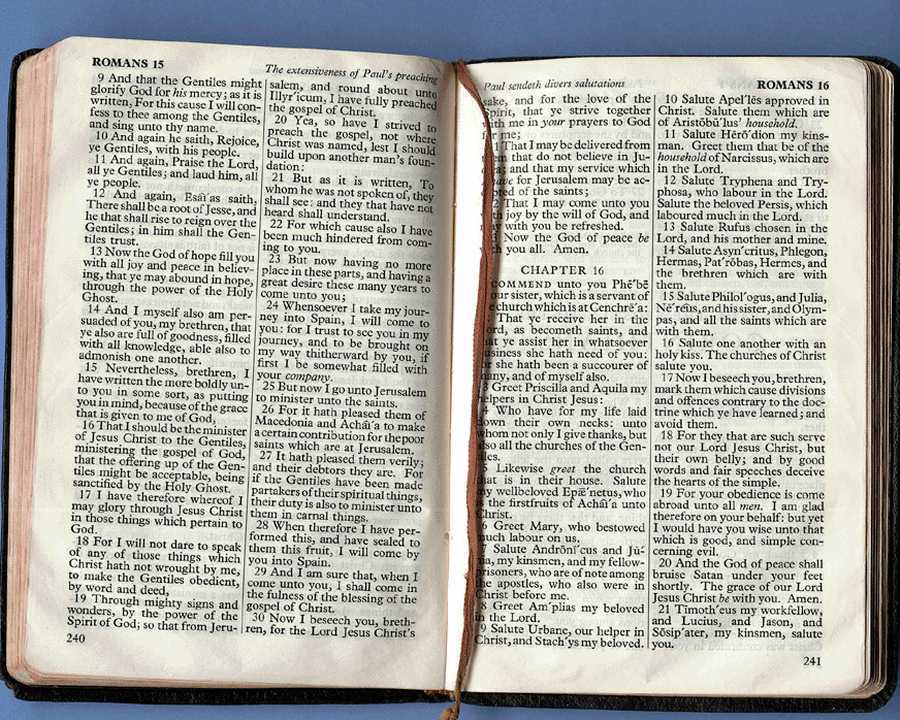 4
Ndetiu bojai ga niu Din maraa padbo kawicham paorun bo se nthai ting nai chamlura?
C.  Kam macham khai pakak ga pabam khaibo thak khatdi nthai ting gu jai
Black
Paman thiu mak jiu haise ngou lune!
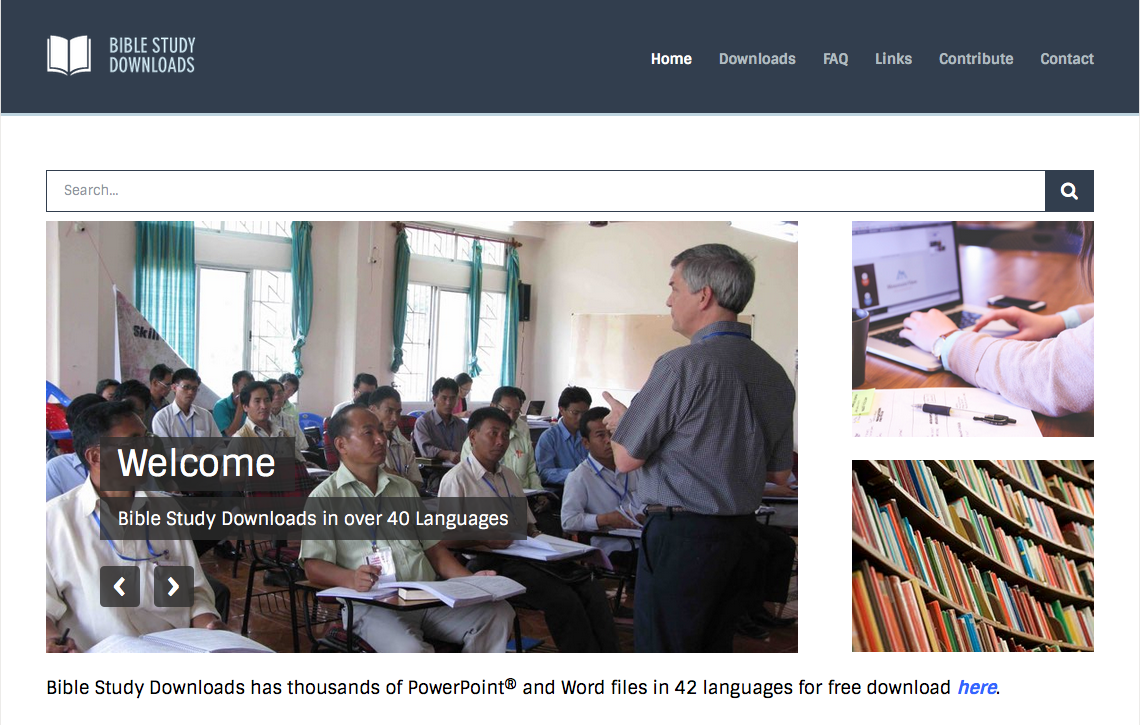 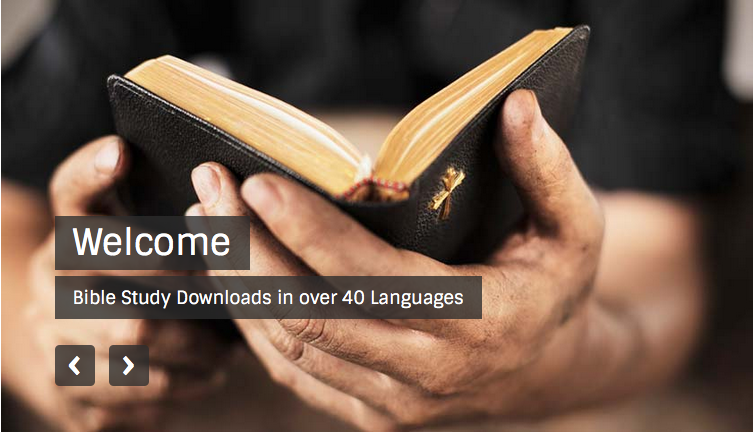 Kawicham paoron (Kawicham paoron Pathak pajai) link at BibleStudyDownloads.org
[Speaker Notes: Preaching (pr)
Homiletics]